名古屋大学　大学院 創薬科学研究科   主催
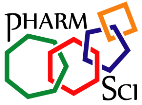 第20回 創薬キャリアパスセミナー
日時： 2018年1月23日（火曜日） 17:00～18:30　
場所：創薬科学研究館2階講義室
対象：大学院博士・修士学生・学部生（参加費無料・学部不問）
企業での研究・企業での働き方について
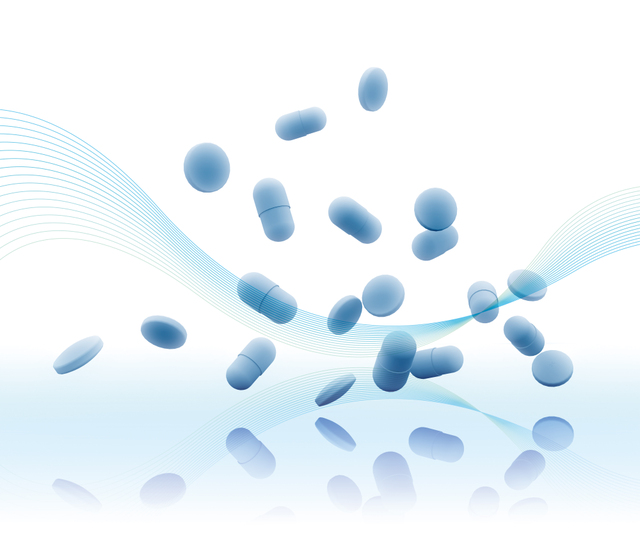 17:00-18:30
株式会社リバネス　研究開発事業部
高橋宏之　博士（理学）
理系男子・女子にとって
新しい仕事があります。

理系の知識や発見、研究の楽しさを広げる仕事
新技術や革新的な研究者を繋ぐ仕事
など
新しい理系の働き方を実践しているベンチャー様です

新しいキャリアパスについて考えることができる
貴重なチャンスです。
みなさん奮ってご参加ください
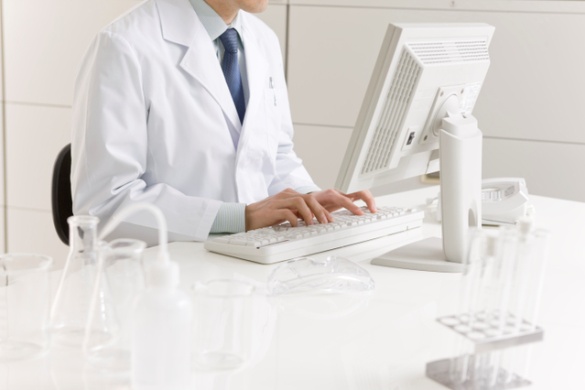 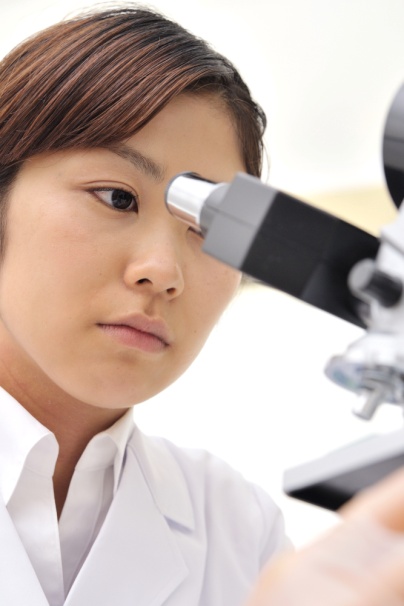 担当： 創薬科学研究科 加藤竜司 （kato-r@ps.nagoya-u.ac.jp)
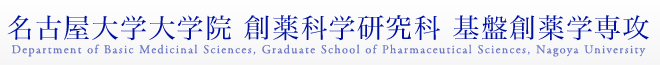